70: 20: 10
Reflections: Case Studies: Sharing
Diane Edwards
General Manager People Systems and Technology
Ports of Auckland
& National President NZATD
About this Evening
We’ll cover
Definition & meaning (check your understanding)
Origins & current thinking 
Case studies
Practical considerations for development in the 70% category
Sharing ideas on how you might apply development options in your own organisation.
The 70:20:10 Model
The most effective leadership development happens when is it structured like this:

10%		Structured learning

20%			Developmental relationships

70%			Experiential learning
Origin and background
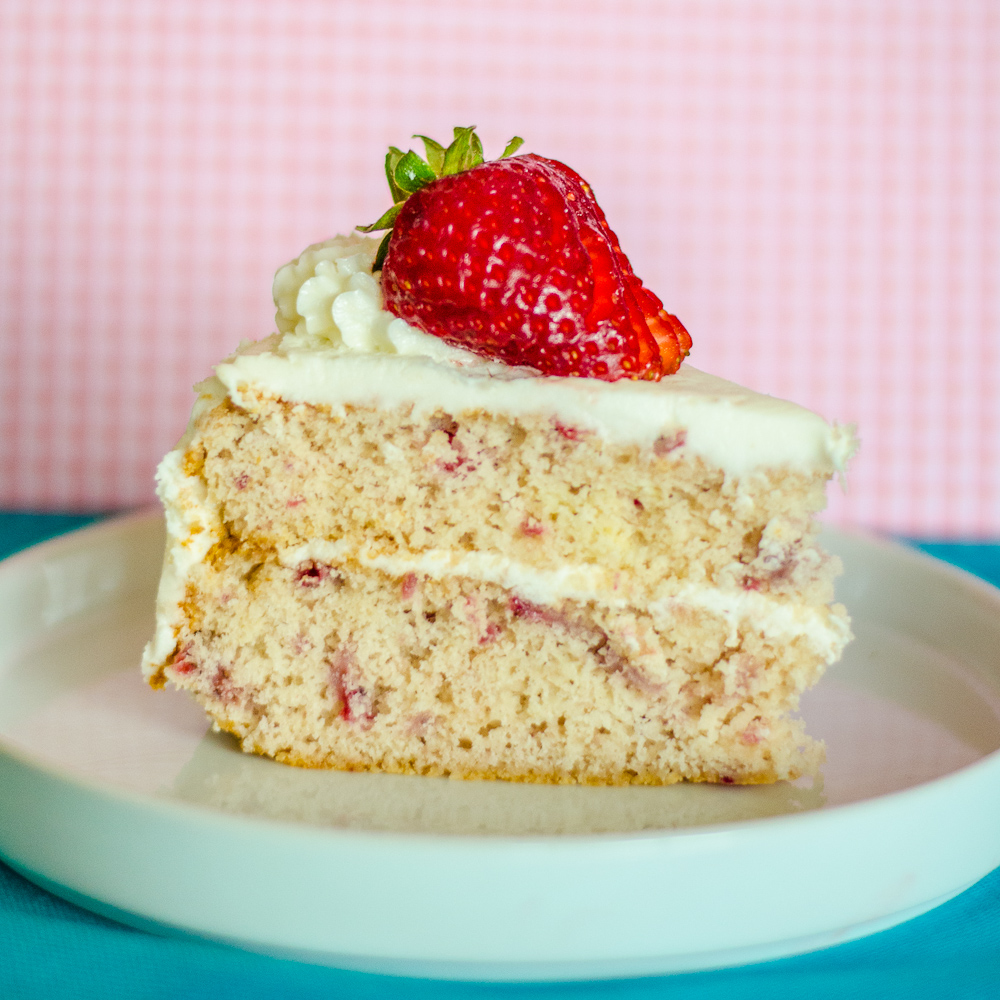 Created in the 1980s
Center for Creative Leadership
Morgan McCall, Michael M. Lombardo andRobert A. Eichinger
Initial focus was finding the optimal developmental experiences of successful managers.
Origin and background
Intended as a rule of thumb not a prescription.
In recent times has come torepresent learning at all levels not just leadership.
Has been challenged recently with the rise of on-line and social learning.
BUT… serves as useful reminder of importance of paying attention to different sources of learning!
Check Your Understanding
Which category do these fall into?
Workshop on communication skills
Moving to a job with new responsibilities
A health and safety e-learning module
Coaching to develop assertiveness
Seminar on career development
Peer group discussion
On-line special interest group
Action learning
This presentation
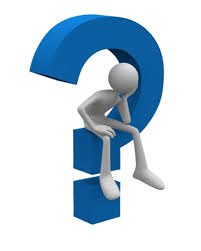 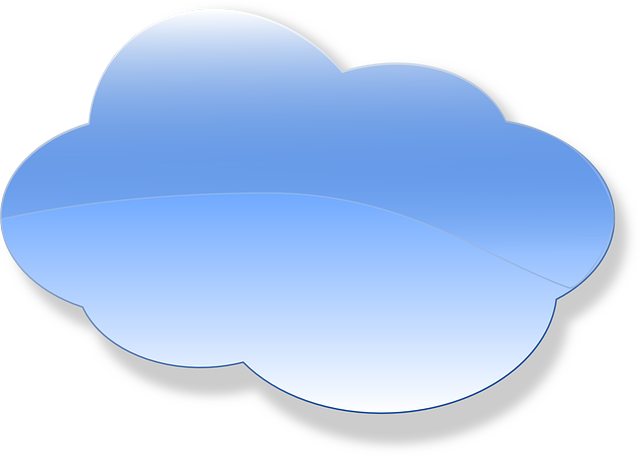 Structured Learning(10%)
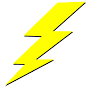 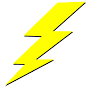 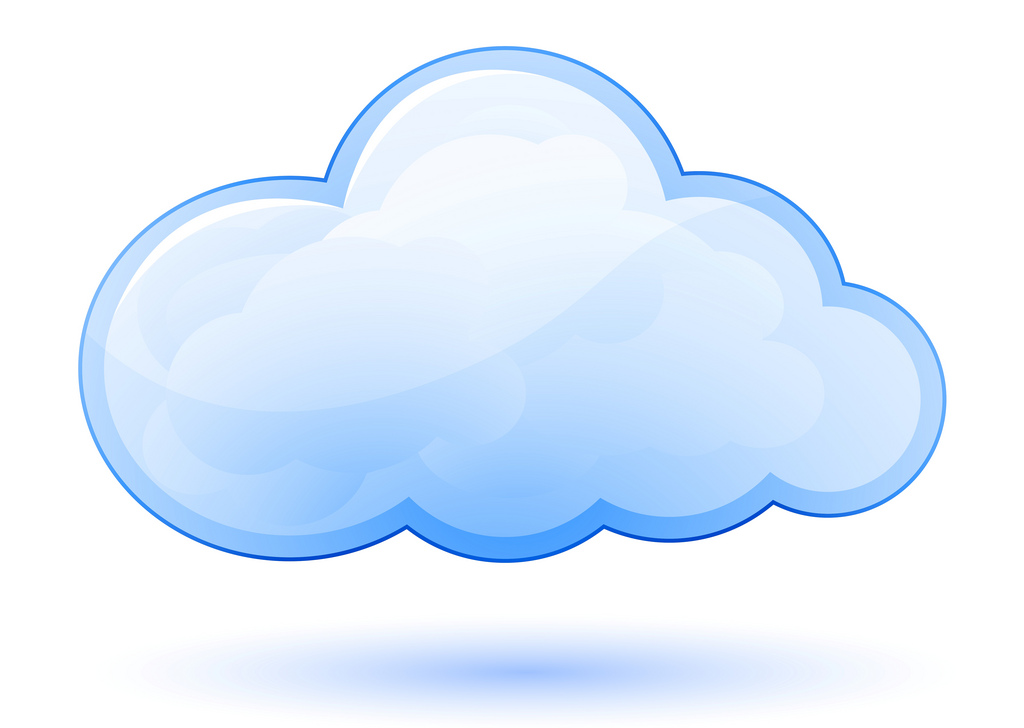 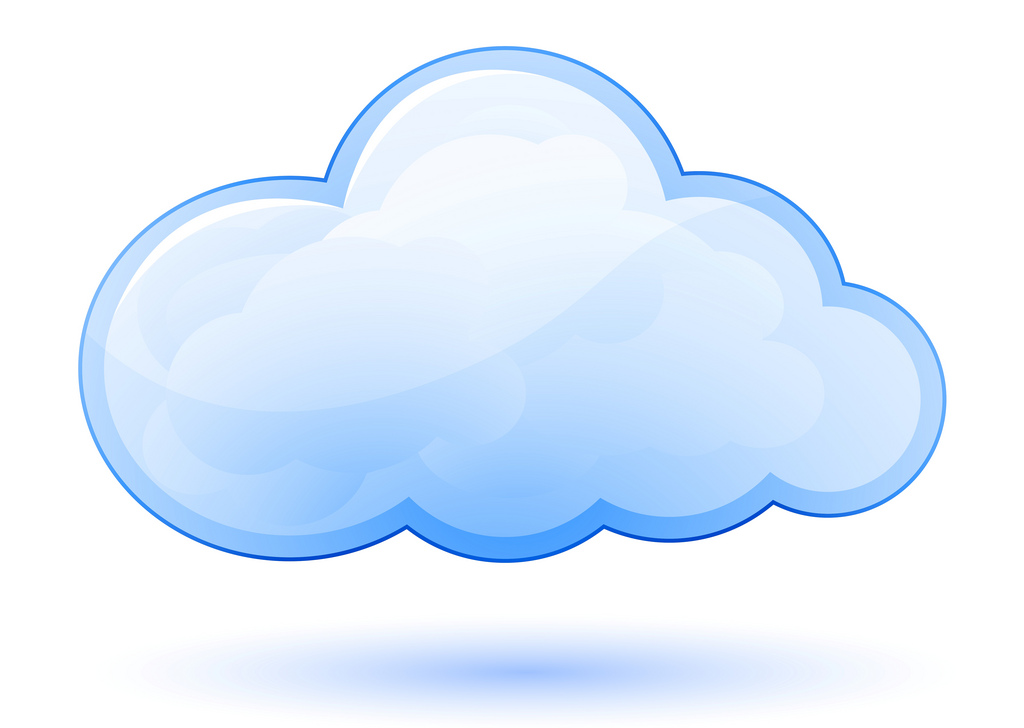 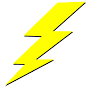 Planned learning
activities
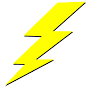 Workshops
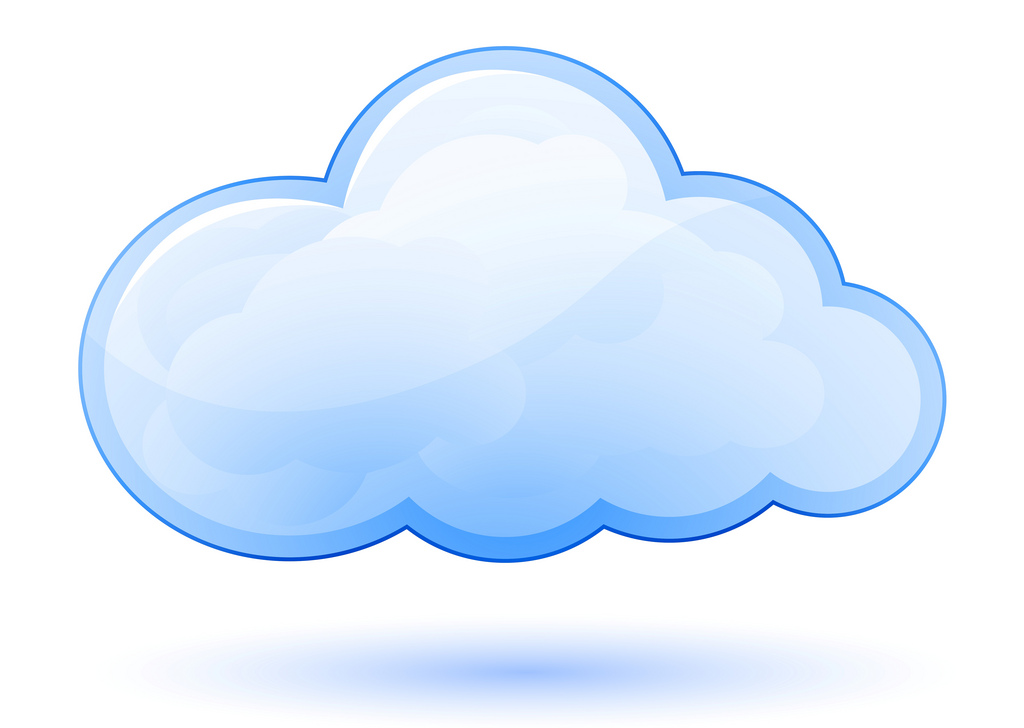 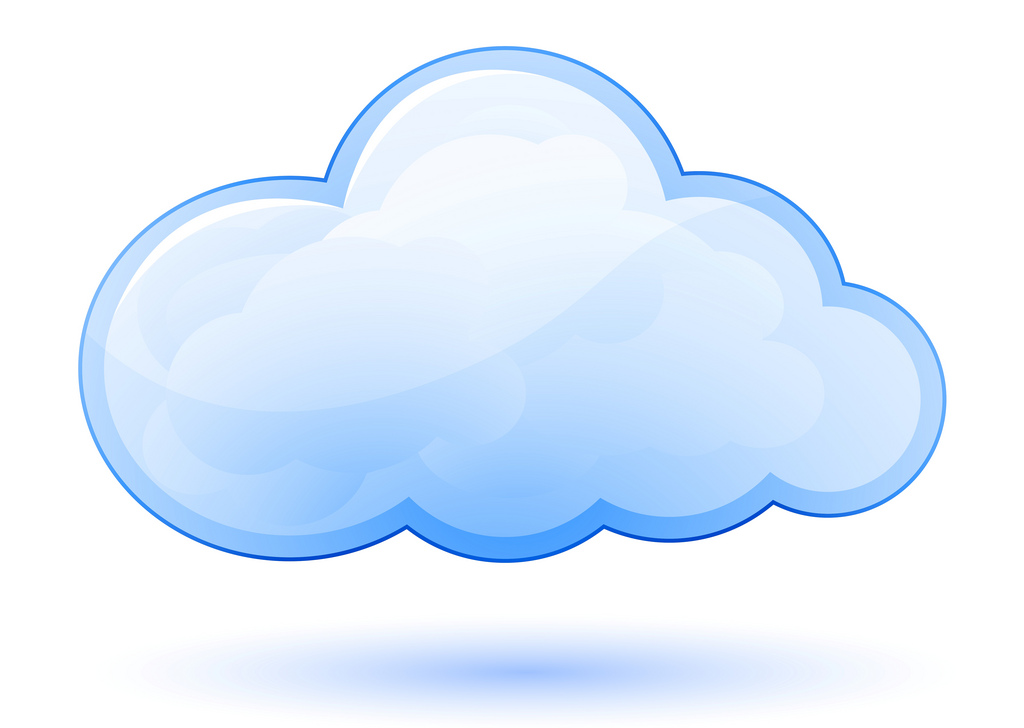 Lectures &seminars
InstructionalE-learning
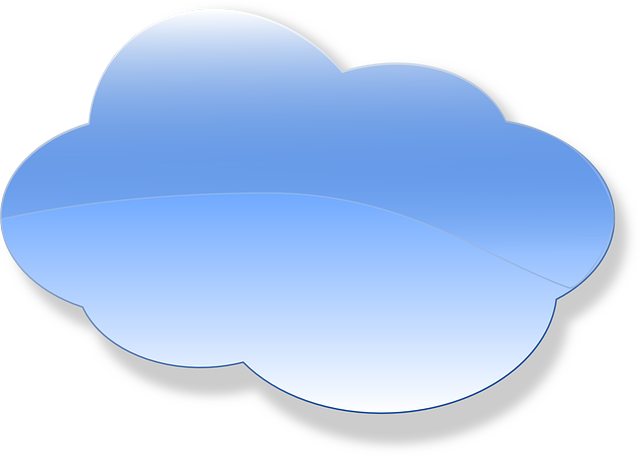 Developmental Relationships(20%)
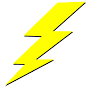 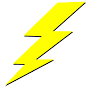 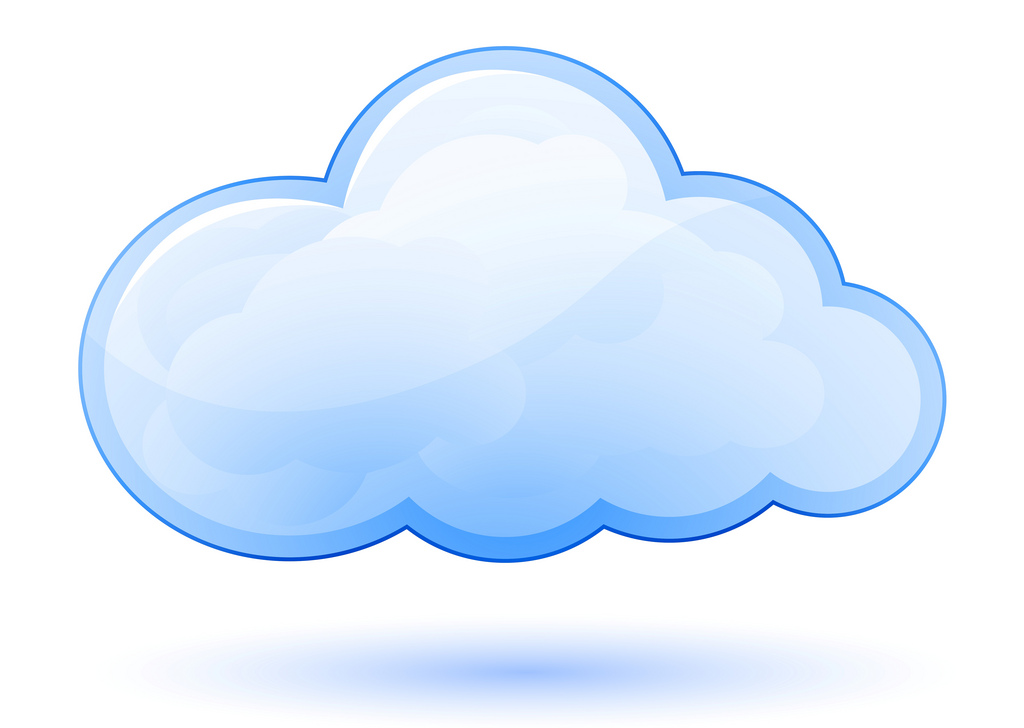 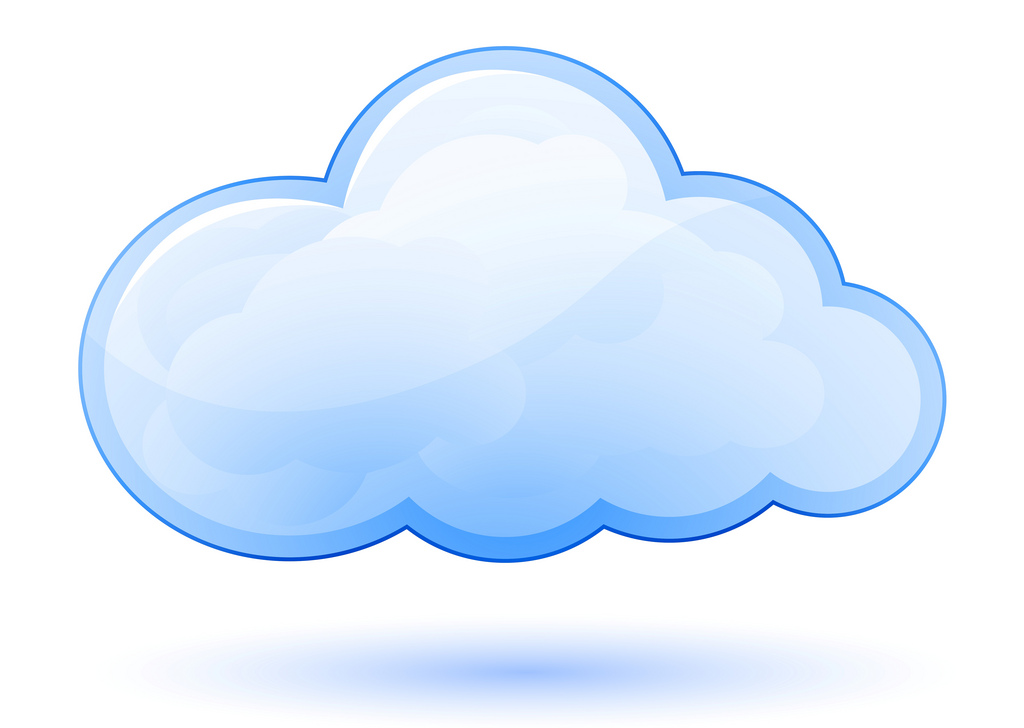 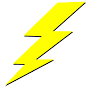 Mentoring
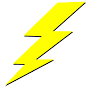 Coaching
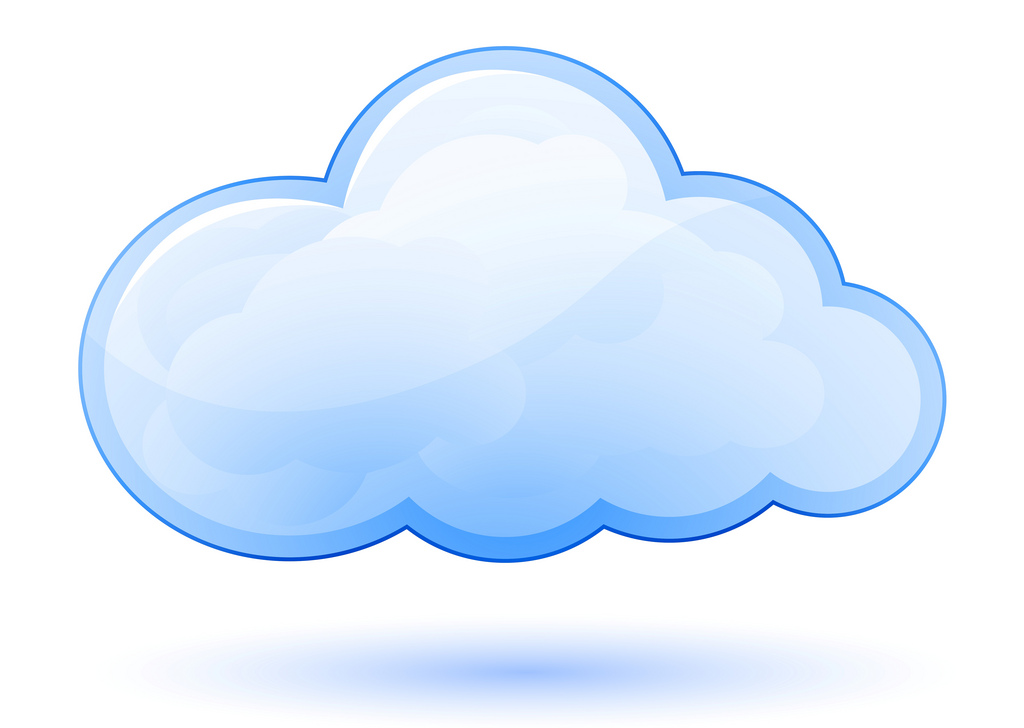 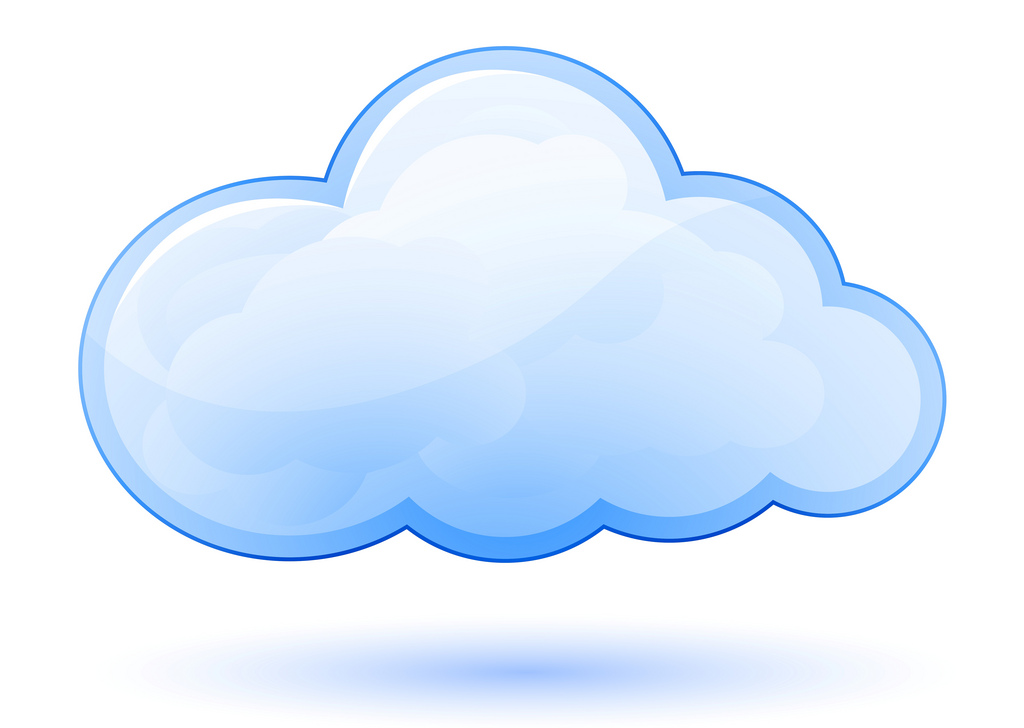 Action learning
Social Learning
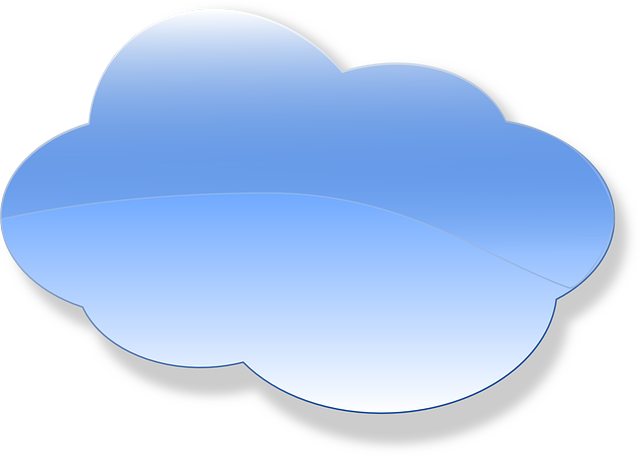 Experiential Learning(70%)
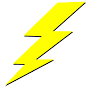 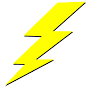 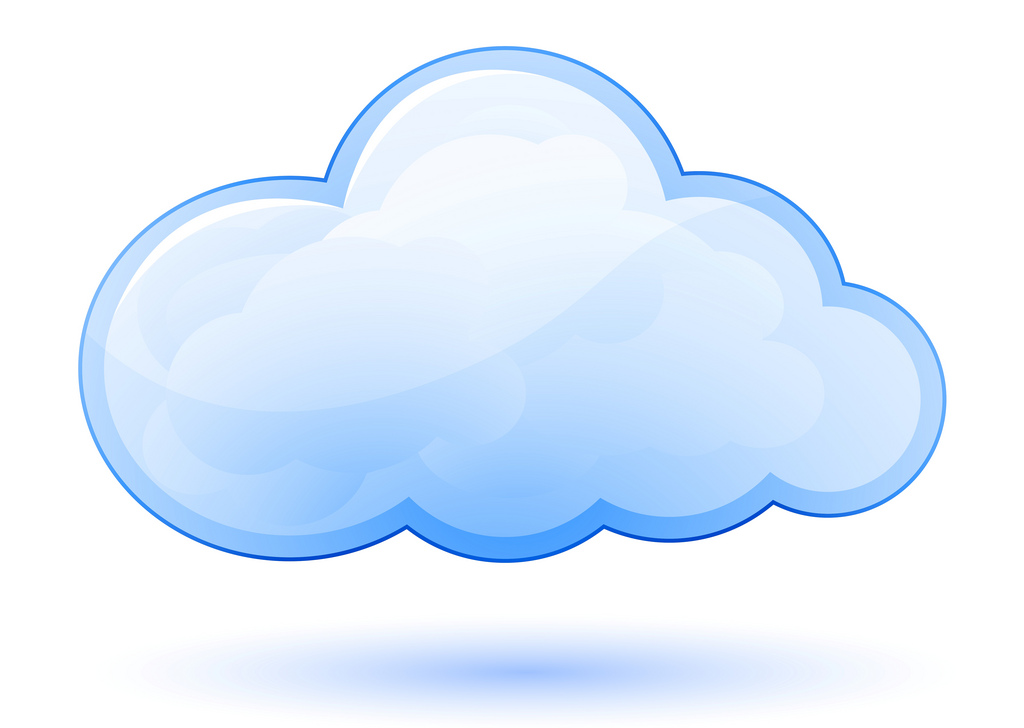 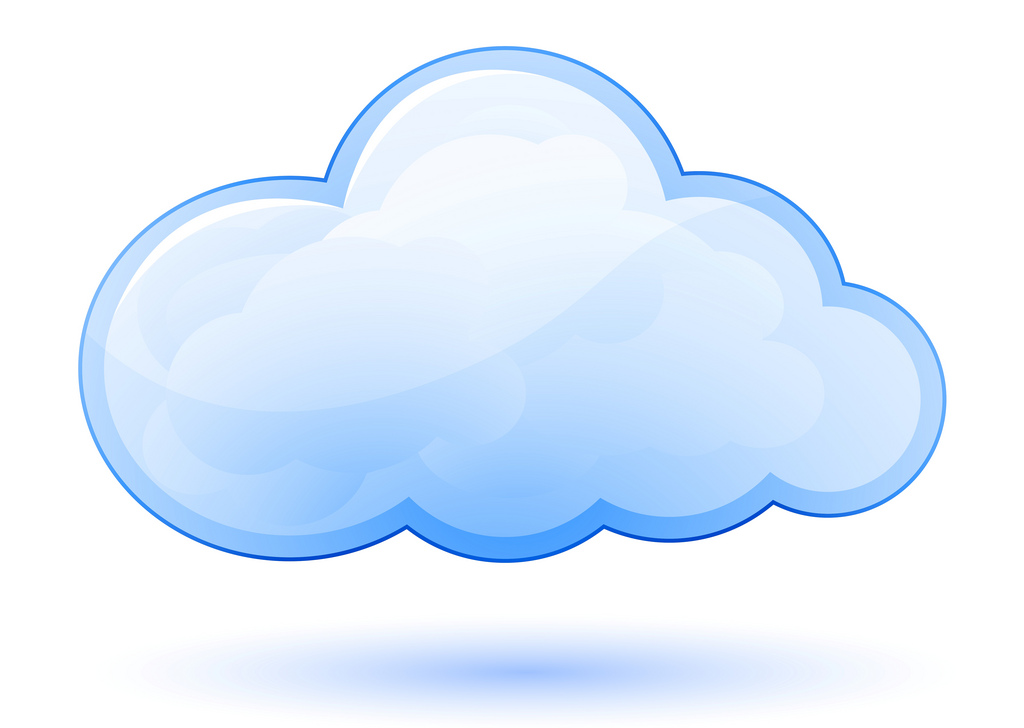 Genuineaccountability
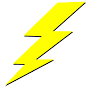 New
challenges
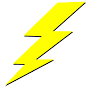 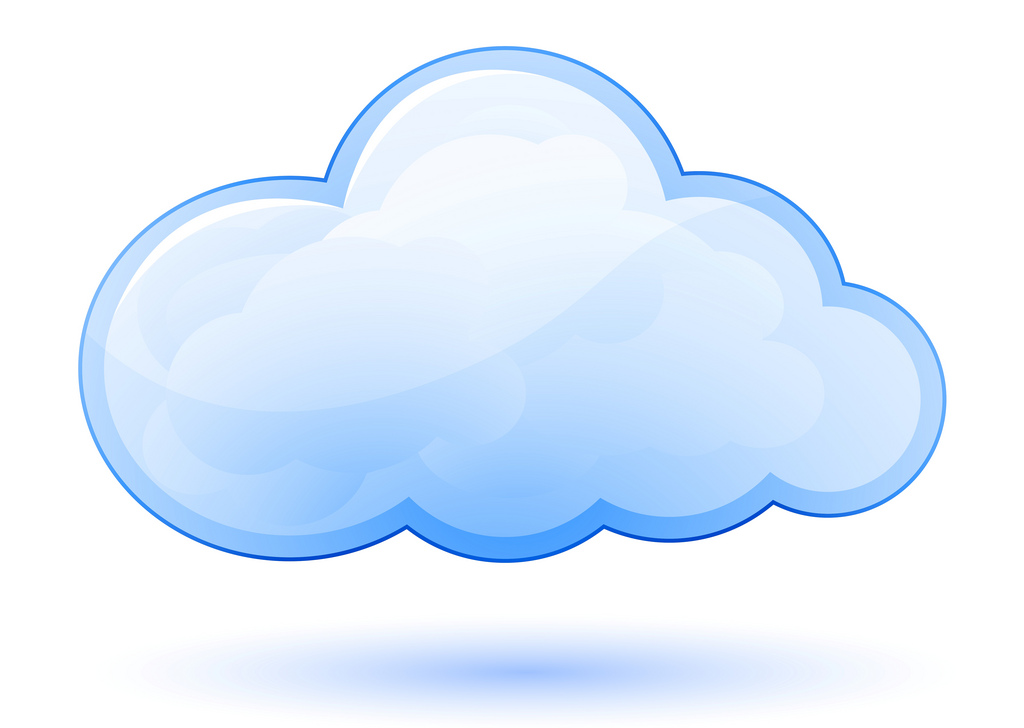 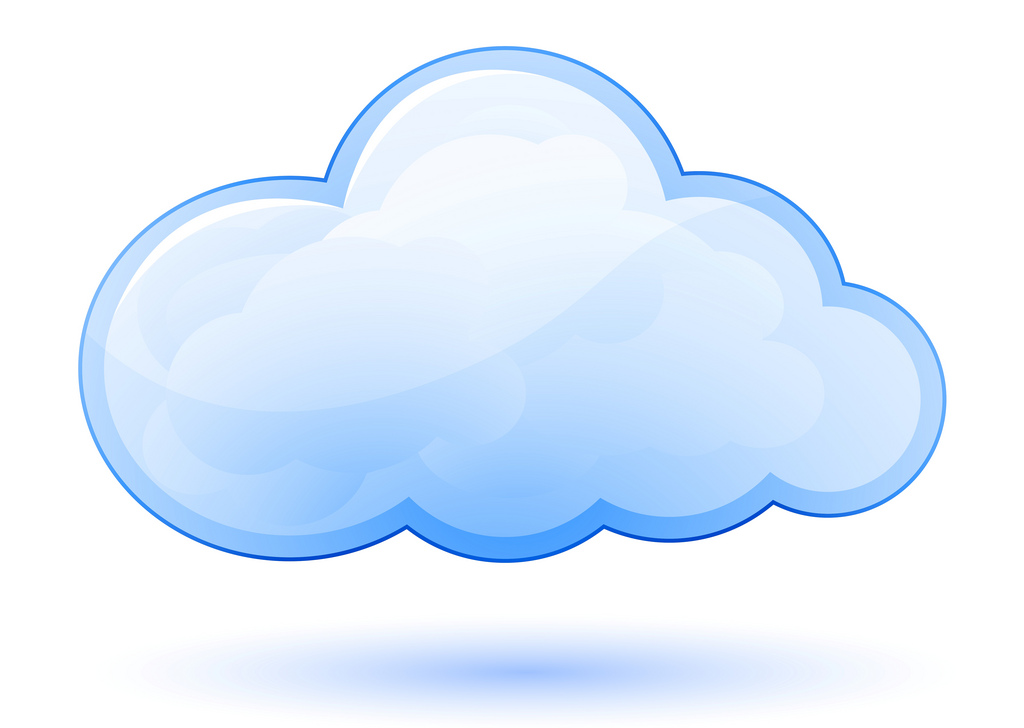 Variety ofexperience
StretchAssignments
The detractors
Common reasons for challenging themodel are:
Disbelief in the round numbers
Lack of empirical evidence
Growth of action learning,  learning portals and social learning increasing the changing the balance.
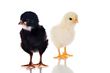 Place of the L&D Professional
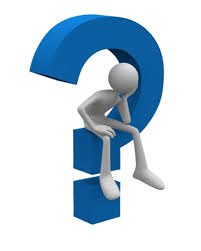 What is the role of the learning professional for the 70% category?
Ports of Auckland Context
Toxic staff/managementrelationships
Staff/management partnerships
Lack of accountability
Personal responsibility
Entitlement
Achievement
Silos
Aligned policies processes
Tradition
Innovation
Just enough
Best in class
Homogenous workforcewith limited perspective
Diverse workforce with broader perspectives and different ways of working
Customer focus
Infrastructure focus
What Would You Do
Dale was an experienced accountant of 25 years.
Joined Port as Finance Manager.
Personal ambition to join Executive in 3-5 years.
Seen as potential CFO in 3-5 years but lacking breadth outside of Finance Area.
What experiential learning opportunities would you seek to provide?
What Would You Do
Angie has worked in a range of operational roles.
She was an expert in Port processes and documentation.
Had some IT experience as a SME on major Port IT system project.
Noted for her people leadership skills.
Seen as having potential – level uncertain.
What experiential learning opportunities would you seek to provide?
What Would You Do
Jon has worked in stevedoring roles for nearly 20 years.
He has driven straddles, operated cranes and managed the stevedoring function for the last 10 years.
Has held the stevedoring function together through numerous battles with the union - highly regarded by both staff and unions.
Aspired to be COO but constantly overlooked as seen isolated  from the rest of the company due to “them and us” culture and lack of knowledge bout wider organisational issues.
What experiential learning opportunities would you seek to provide?
What We Did
Dale
Senior Business Analyst
Now Head of Project Support and Business Improvement and identified as potential next Group financial Controller or CFO.

Angie
Manager Organisation Development and Business Improvement
Now Senior Manager People Strategy and Processes and identified as potentially my replacement.
What We Did
Jon
Senior Manager ER and Organisational Change
Now identified as potential next COO.
What It Took - People
Changing mindsets within organisation about difference between potential and past performance
Establishing credibility and trust at both the organisational and individual level
Honest but focussed conversations
Commitment to fastrack development – meaning high level of support at outset
What It Took – Logistics and Practicalities
Support from the Top
Identifying suitable development roles. 
Robust succession planning and talent identification.
Careful and thoughtful communication.
L&D, HR and management working together seamlessly.
Commitment to actioning ‘out of the box’ thinking.
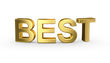 The Best Formula
“Best” only has meaning in terms of the context in which you are operating.
Just because it worked for someone else, does not (necessarily) mean it will work for you.
Just because it worked for you before, does not (necessarily) mean it will work for you again.
Courage and the ability to challenge is just as relevant to L&D professionals as it is for managers.
Key Takeaways
70:20:10 is a useful rule of thumb, not a dogma.
Each category is important and correct if done in the right context - none is better or worse.
Facilitation is key to each type of learning experience – but it looks different for each type.
Logistically facilitating the 70% is harder and requires high levels of organisationalcommitment.
A good L&D function supports all sources but will probably be more active for the 10:20 than the 70 – but still has a place to play in the 70.
Diane Edwards FNZATD FHRINZ FIMNZ FFIN
edwardsd@poal.co.nz

021 123 2540

09 348 5234

#didikiwi

di-doodle.blogspot.co.nz